Übersicht (für üK-Leiter/in)
Gemäss ov-ap: «Diese Zeit können Sie nutzen, um Inhalte des Tages zu vertiefen oder regionale Besonderheiten zu diskutieren.»

Übersicht / Ideen:
Fragefenster: Fragen / Unklarheiten / Regionale Besonderheiten
Review-Scharade: Eine Art Tabu mit Begriffen der bisherigen üK-Themen
1
Open Space üK1 Tag 3
Open Space
Kauffrau/Kaufmann EFZ
Branche «Öffentliche Verwaltung/Administration publique/Amministrazione pubblica»
Fragen / Unklarheiten / Regionale Besonderheiten
3
Review-Scharade
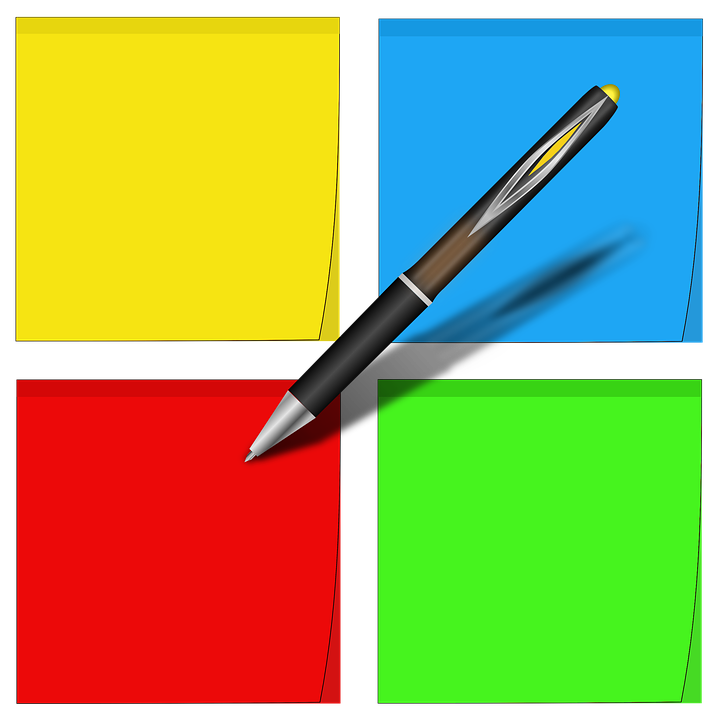 Jeder nimmt sich einen Moderationskarte und schreibt einen wichtigen Begriff aus der bisherigen üK-Theorie auf die Karte / den Zettel
Alle Karten / Zettel werden gefaltet bzw. zerknüllt und gesammelt
Anschliessend wird die Klasse in zwei gleich grosse Gruppen aufgeteilt 
Die beiden Gruppen erraten nun abwechselnd immer während 1 Minute die Begriffe auf den Karten / Zetteln (Pro erratenem Wort = 1 Punkt) 
Aber Achtung es gelten besondere Regeln…
4
[Speaker Notes: Das Spiel lehnt sich an das häufig „Bauern-Scharade“ oder „Bauern-Activity“ genannte Spiel an. Hier werden stattdessen Begriffe der bisherigen üK-Theorie aufgeschrieben und erraten – daher Review / Rückblick-Scharade.]
Review-Scharade
1. Runde: Tabu – Du musst das Wort beschreiben ohne es zu verwenden oder Teile davon (wie beim Spiel Tabu)
2. Runde: Pantomime – du musst das Wort ohne Geräusche darstellen. 
3. Runde:  Ein Wort – du darfst nur ein einziges Wort als Beschreibung nennen, keines mehr
4. Runde: Du darfst nur ein Geräusch machen (die ratende Gruppe muss die Augen schliessen)

Welches Team hat am Ende mehr „Punkte“ erzielt?

Jedes Wort gibt 1 Punkt, beiden Gruppen bestimmen Jemanden, der die Punkte der anderen Gruppe zählt. Wenn alle Wörter durch sind startet direkt die nächste Runde (wieder mit den gleichen Wörtern)
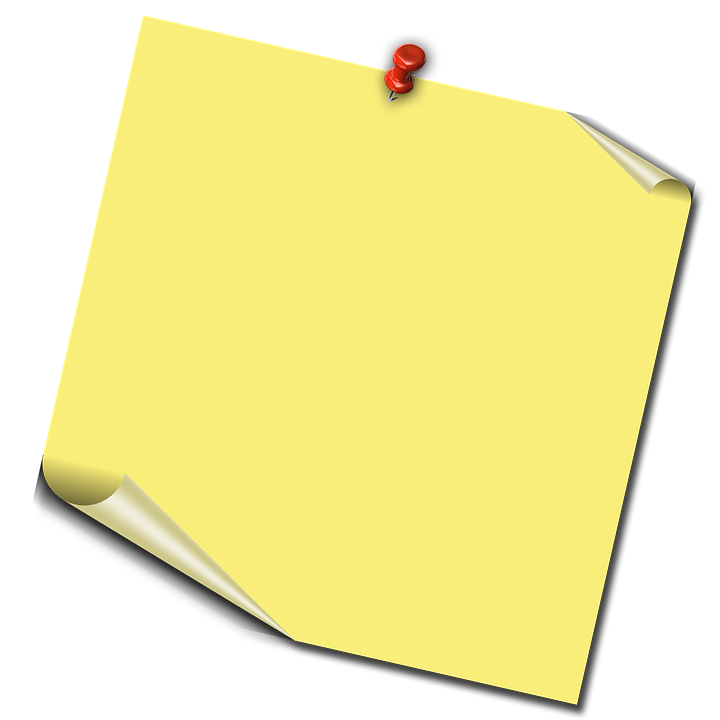 Beispielwort
5